শুভ সকাল সোনামণিরা
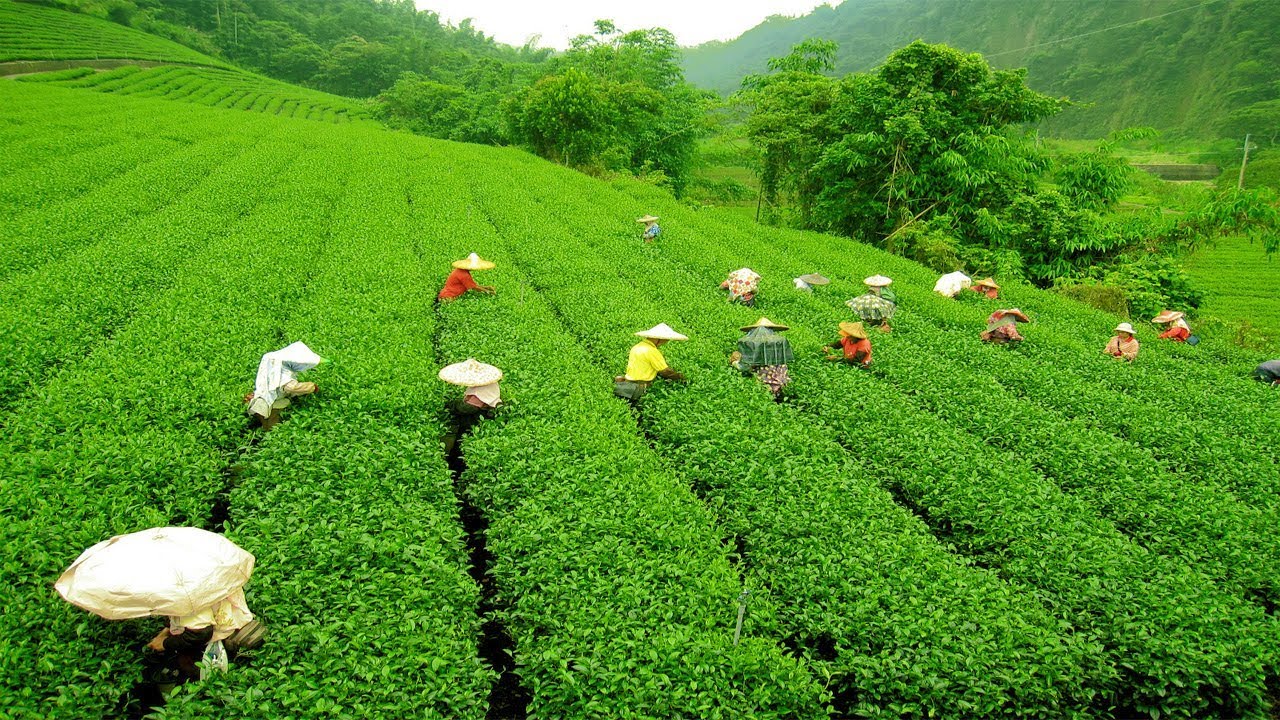 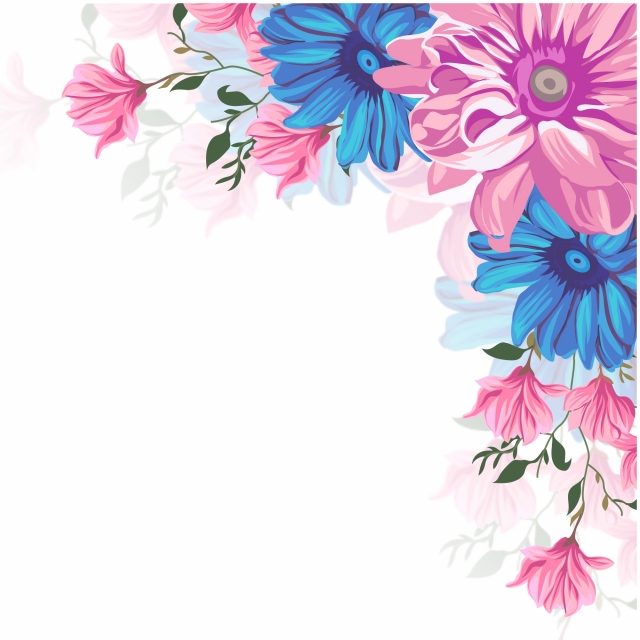 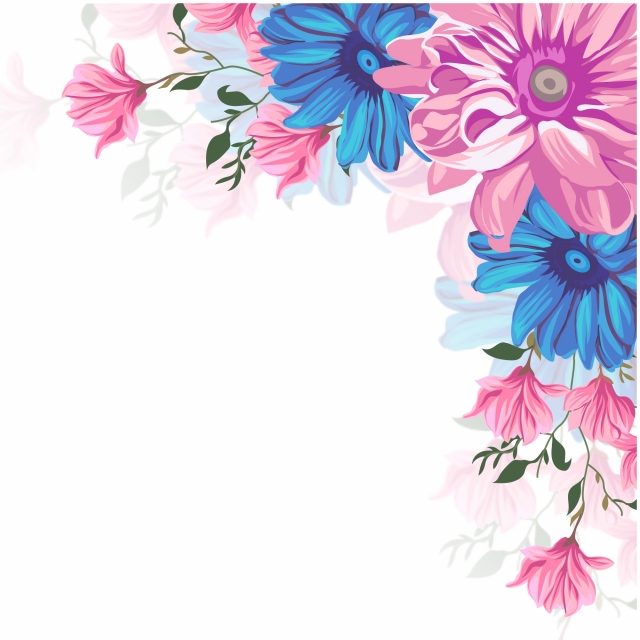 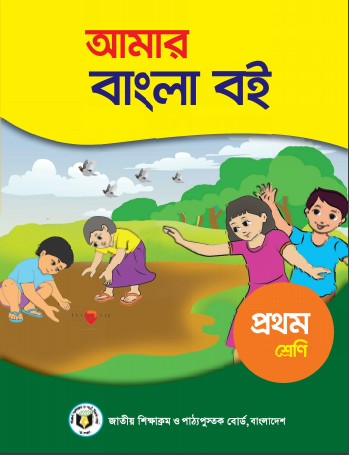 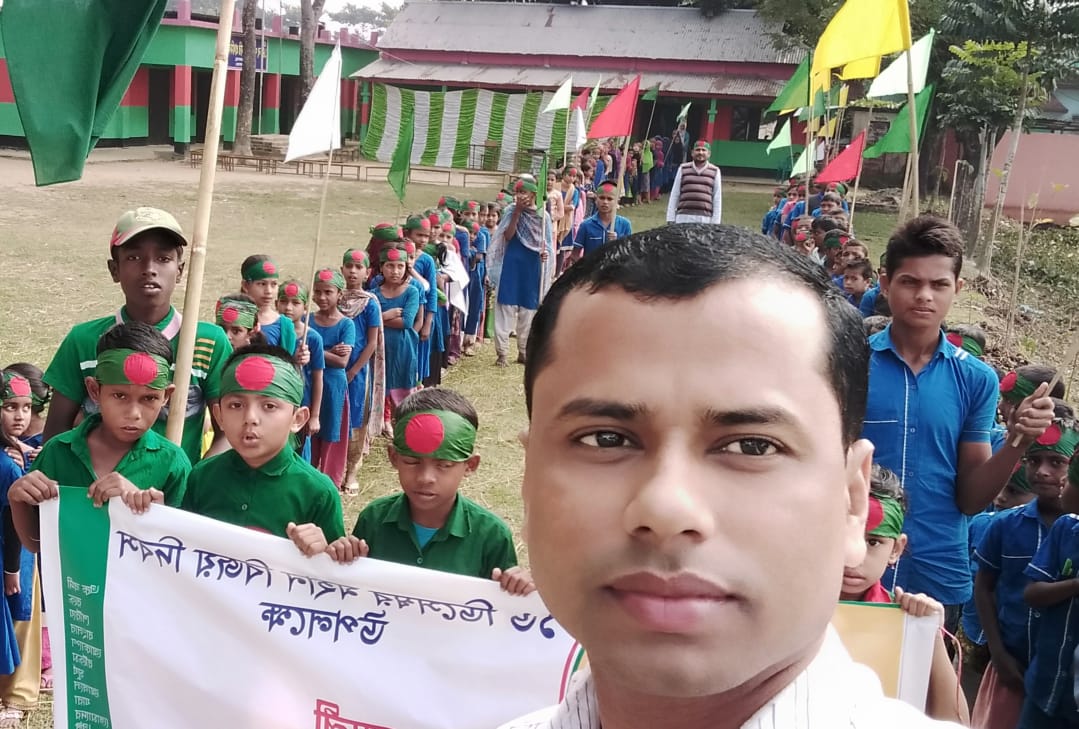 পরিচিতি
বিষয়ঃ আমার বাংলা বই
শ্রেণিঃ প্রথম
কবিতাঃ মামার বাড়ি
সময়ঃ ৪০ মিনিট
পাঠঃ ঝড়ের দিনে…মুখ।
মুহাম্মদ খালিদুর রহমান মানিক
সহকারী শিক্ষক
খাসগাঁও সরকারি প্রাথমিক বিদ্যালয়
ICT4E Ambassador
ছাতক,সুনামগঞ্জ
মোবাইলঃ ০১৭১২-১১৪১৯৭
গতকাল আমরা কী পড়েছিলাম, বলতে পার?
মামার বাড়ি কবিতার প্রথম চার লাইন।
মামার বাড়ি কবিতাটি কে লিখেছেন?
পল্লীকবি জসীম উদ্দীন
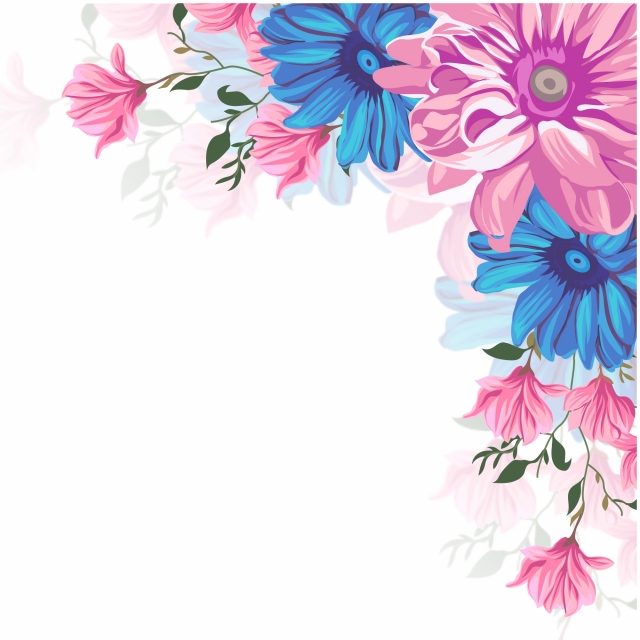 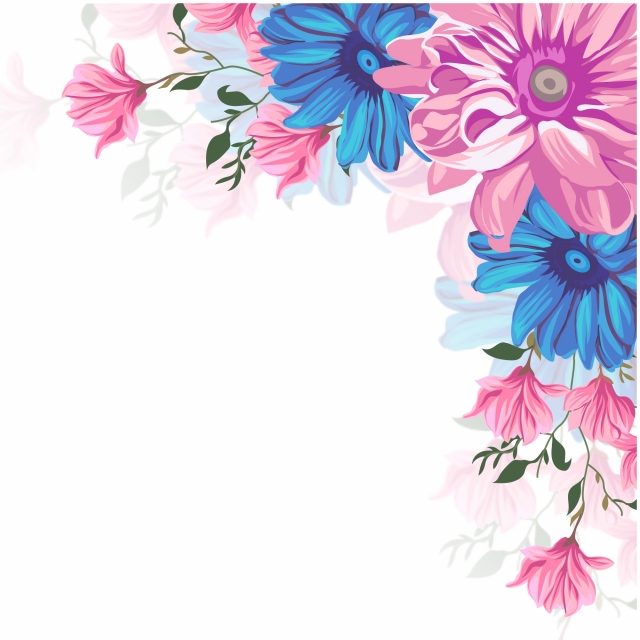 নিচের ছবিগুলো ভালকরে দেখ ও চিন্তা কর
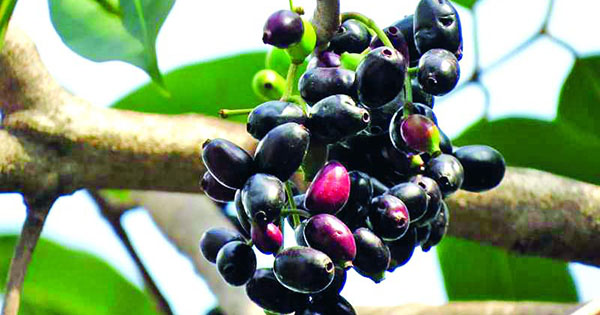 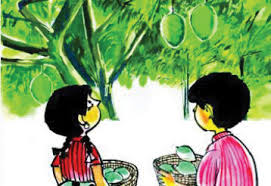 এগুলো কীসের ছবি?
আজ আমরা কবিতাটির শেষ ৪ লাইন পড়ব।
ঝড়ের দিনে মামার দেশে
আম কুড়াতে সুখ
পাকা জামের শাখায় উঠি
রঙিন করি মুখ।
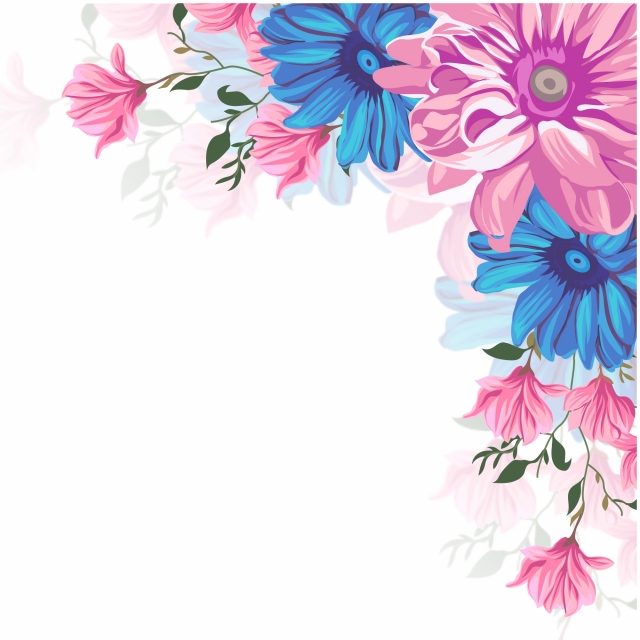 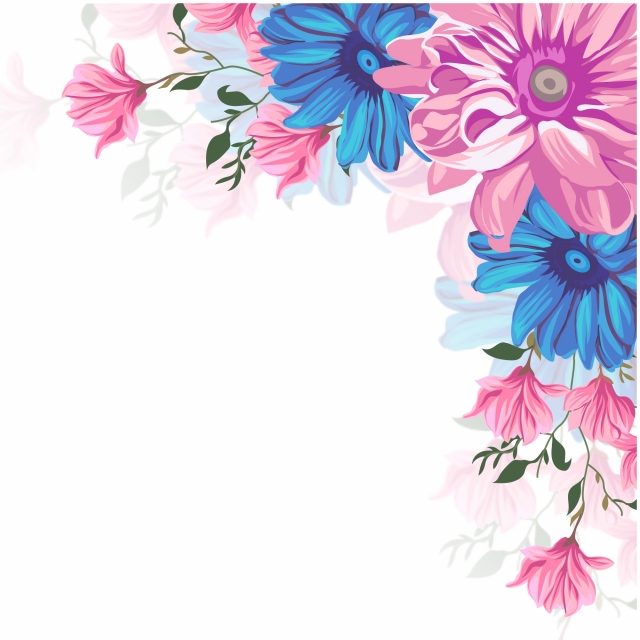 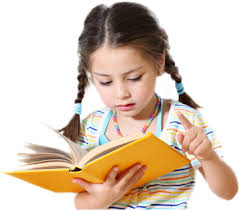 এই পাঠ শেষে শিক্ষার্থীরা…
২.১.২  কবিতা শুনে আনন্দ লাভ করবে ও তার অভিব্যক্তি
              প্রকাশ করবে।
২.১.৩  পাঠ্যবইয়ের কবিতা বলতে পারবে।
২.১.৪  পাঠ্যবইবহির্ভূত কবিতা স্পষ্টভাবনে বলতে পারবে।
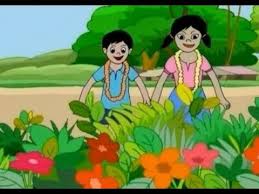 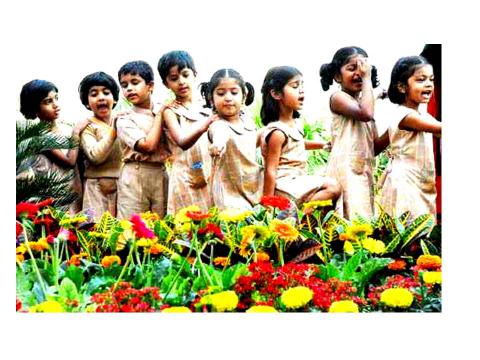 ছবি দেখে
গতকালের
অংশ টুকু
আবৃত্তি করি।
ফুল তুলিতে যাই,
আয় ছেলেরা, আয় মেয়েরা,
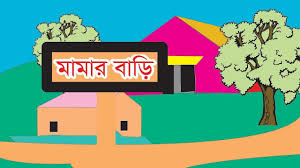 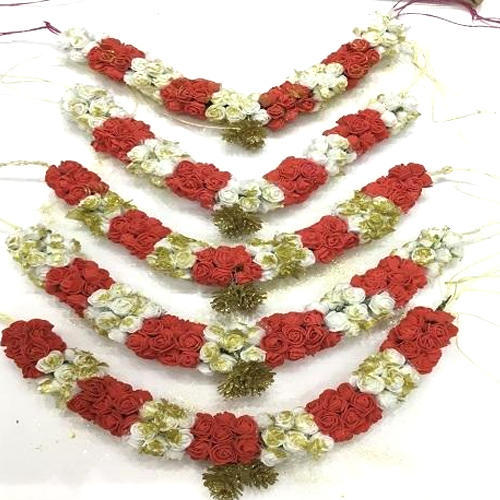 মামার বাড়ি যাই।
ফুলের মালা গলায় দিয়ে
ছবি দেখে আজকের অংশটুকু আবৃত্তি করি।
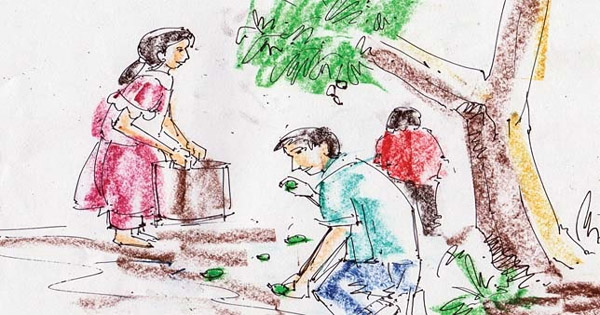 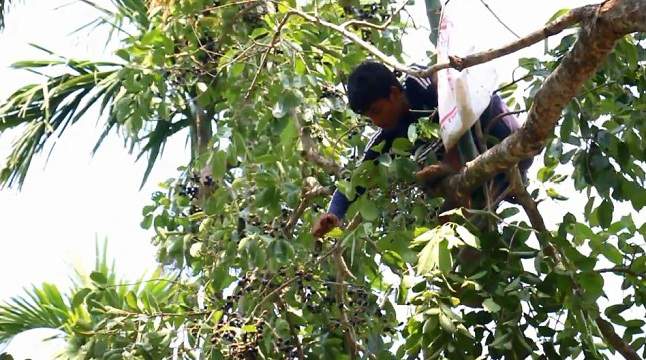 ঝড়ের দিনে মামার দেশে
আম কুড়োতে সুখ
পাকা জামের শাখায় উঠি
রঙিন করি মুখ।
এসো, আমরা আজকের কবিতাটির ভিডিও দেখি।
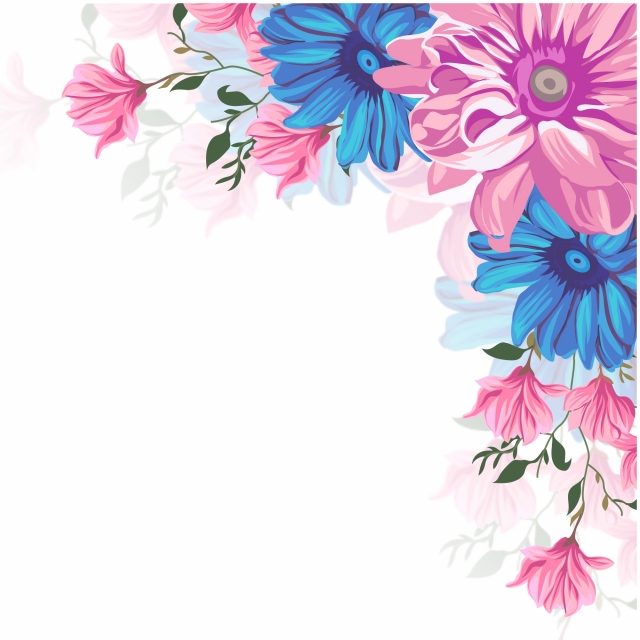 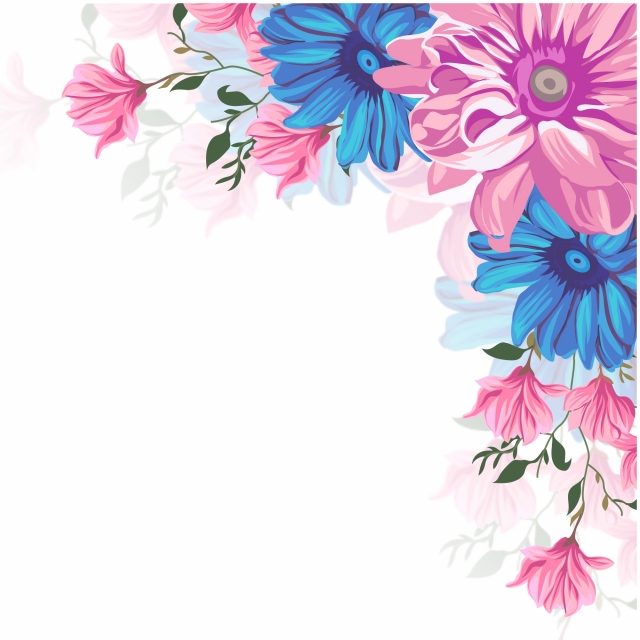 তোমাদেরর পাঠ্যবইয়ের ৪২ পৃষ্ঠা খোল
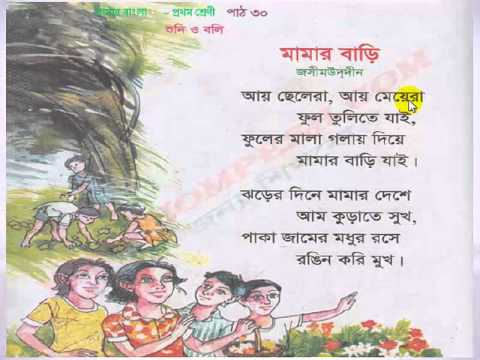 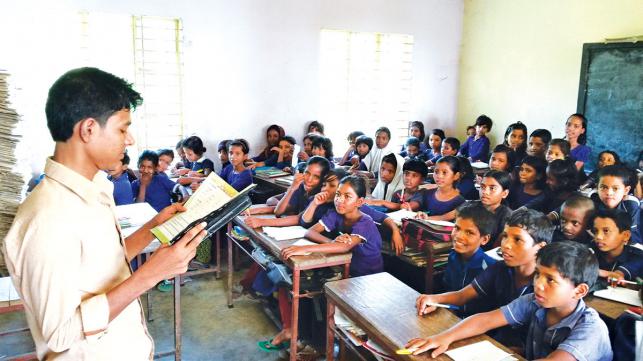 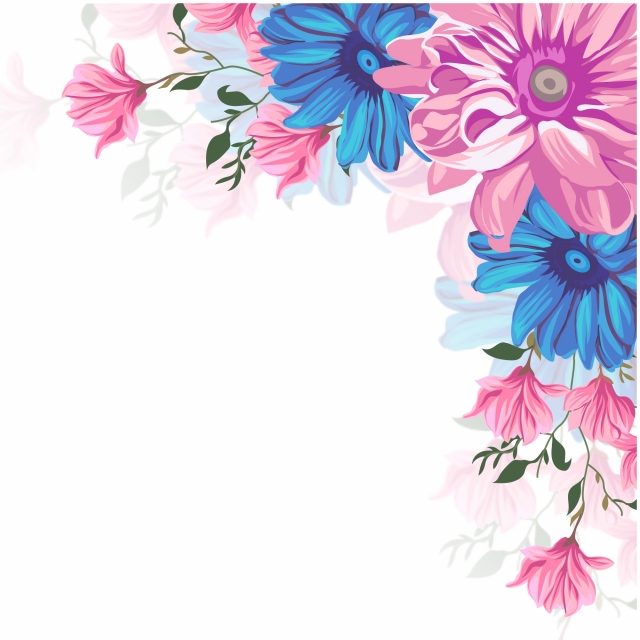 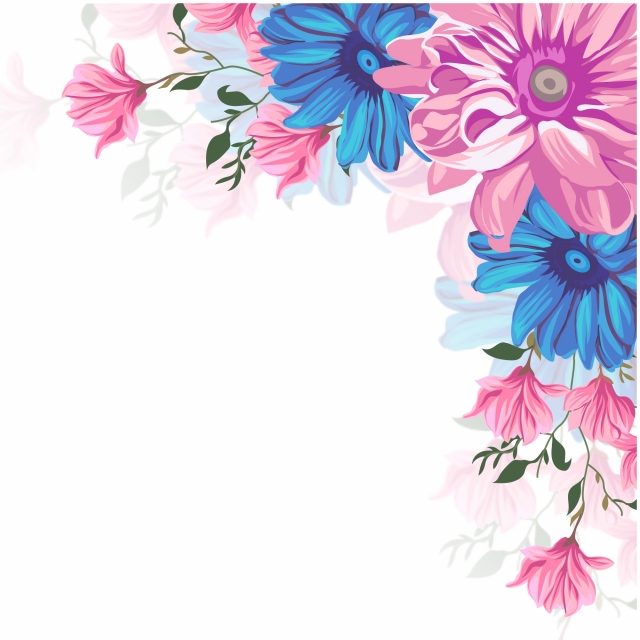 আমি কবিতাটির শেষ ৪ লাইন আবৃত্তি করছি, তোমরা
মনযোগ দিয়ে শুনবে ও আমার সাথে আবৃত্তি করবে।
আমার সাথে
পুরো কবিতাটি
কয়েকবার
আবৃত্তি কর।
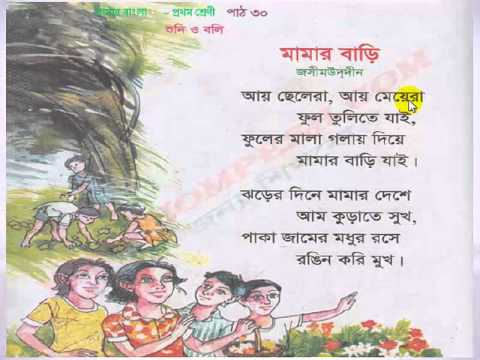 তোমরা পাঠ্যবই দেখে কবিতাটি দলে আবৃত্তি
কর, কোন সমস্যা হলে আমাকে বল।
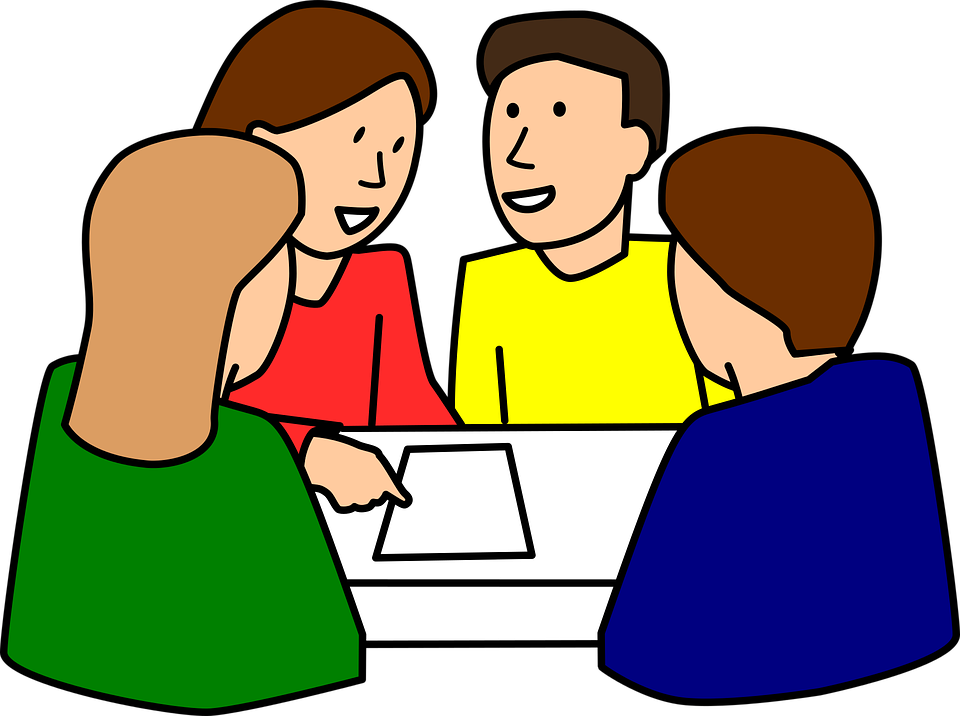 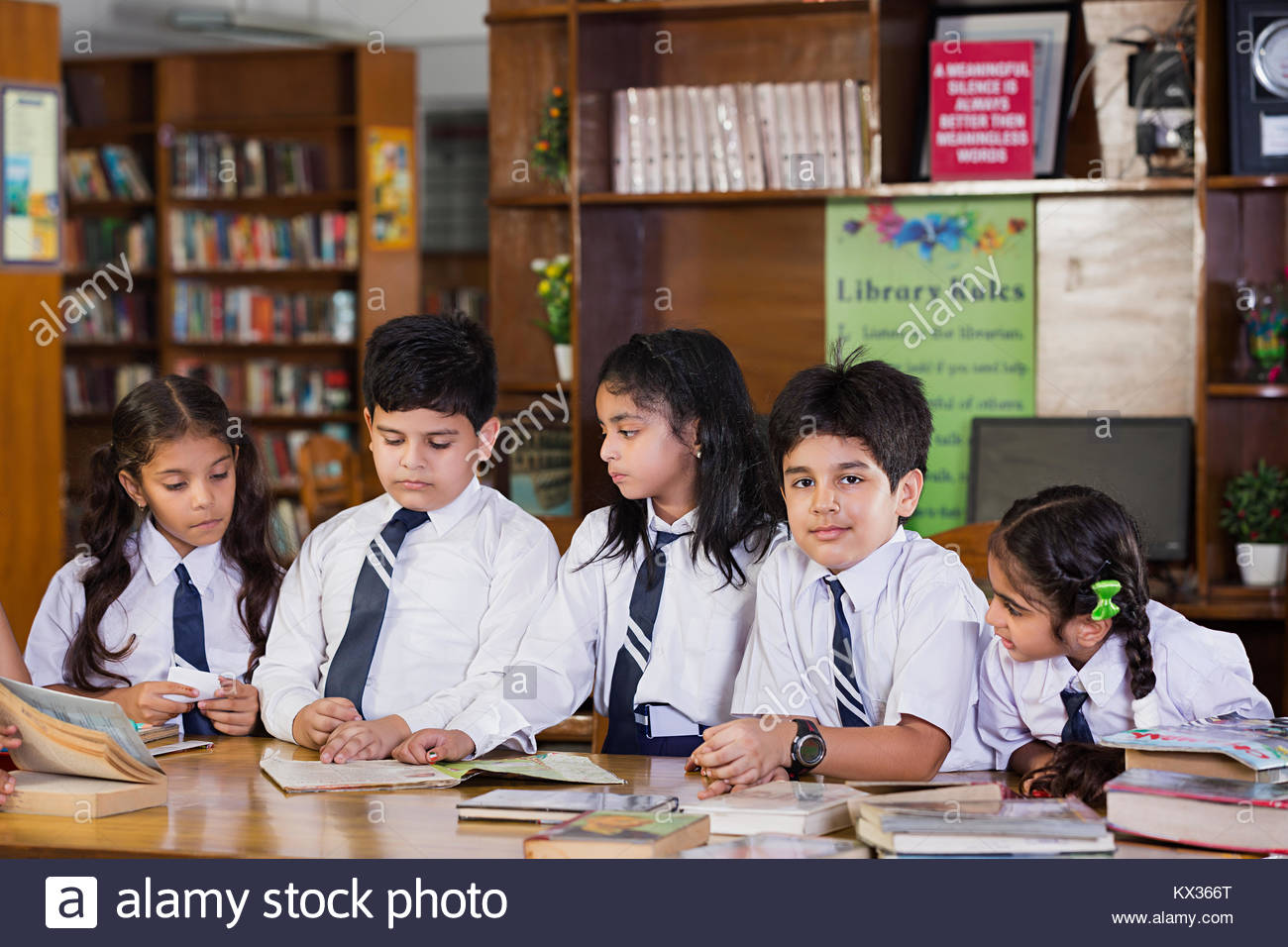 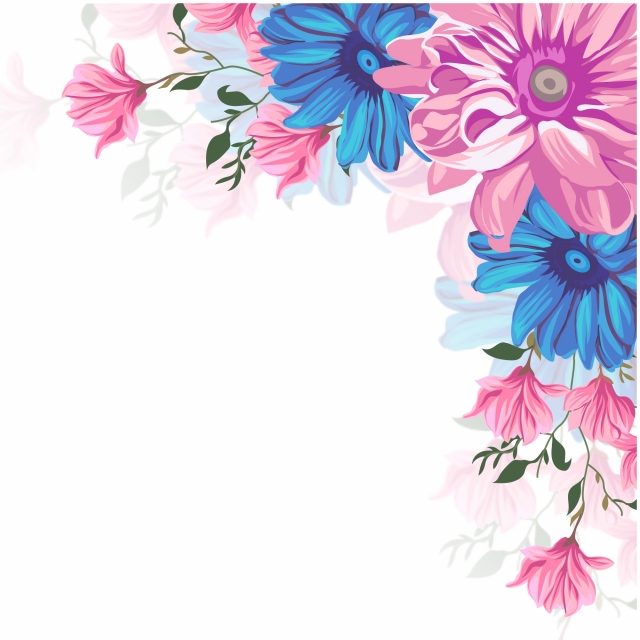 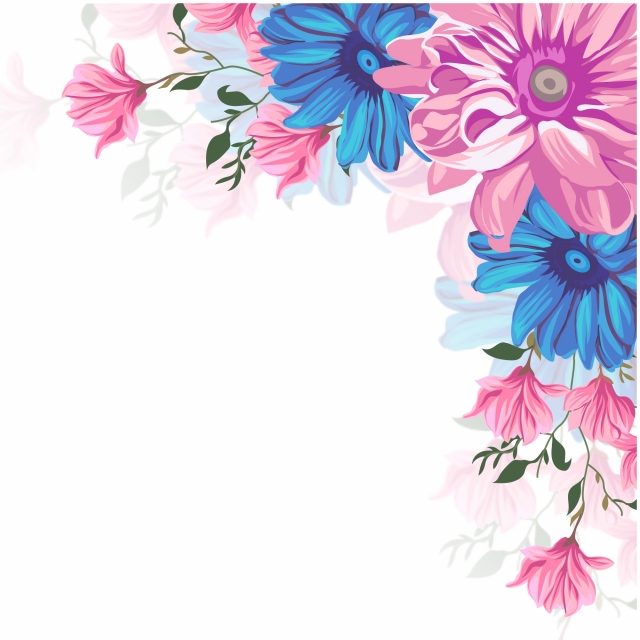 জোড়ায় কাজ
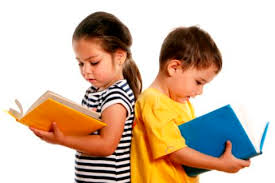 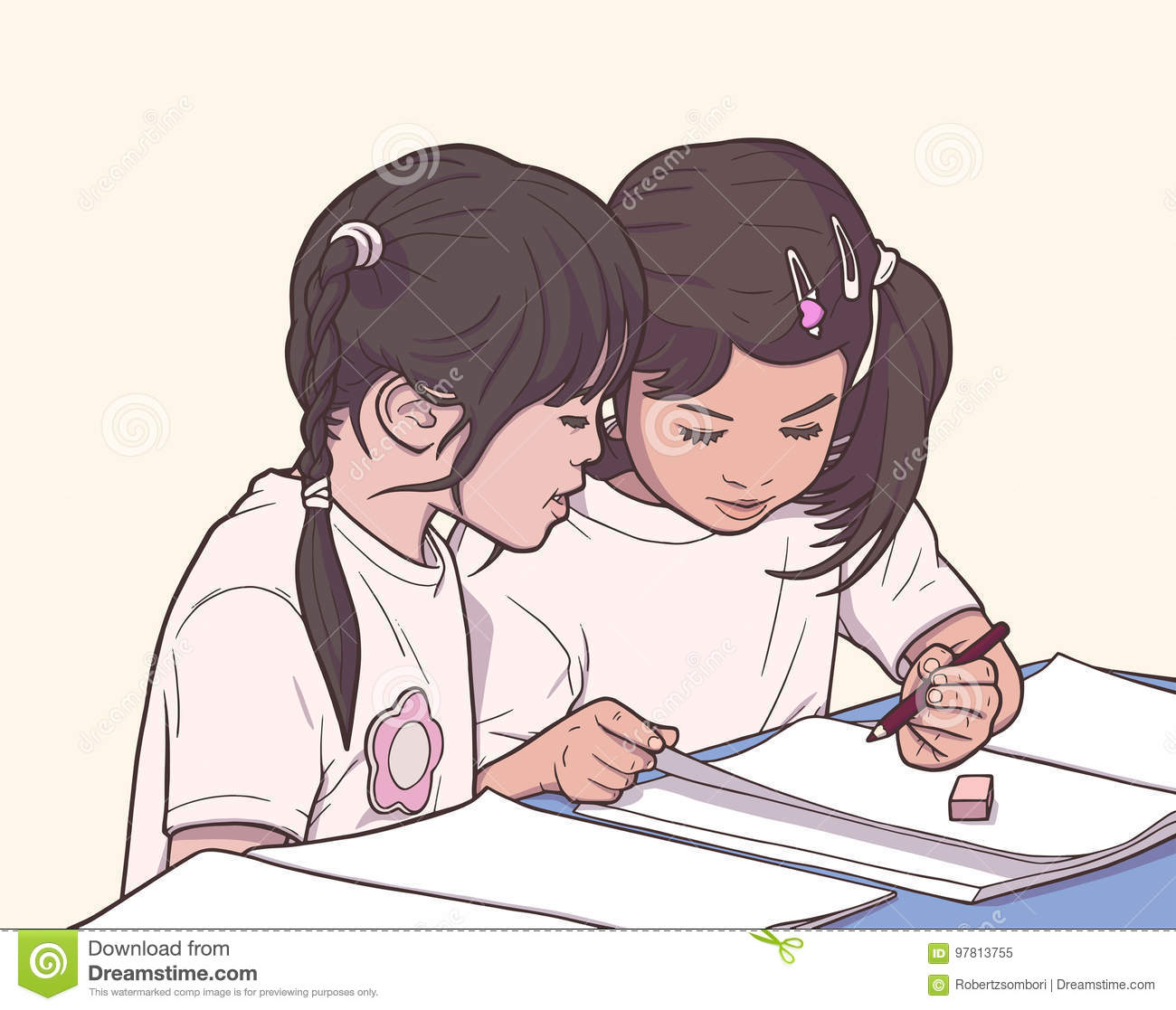 তোমরা কবিতাটির শেষ ৪ লাইন আবৃত্তি করে একে অন্যকে শুনাও।
একক কাজ
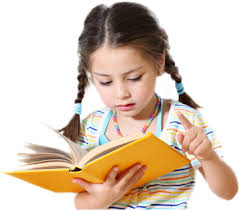 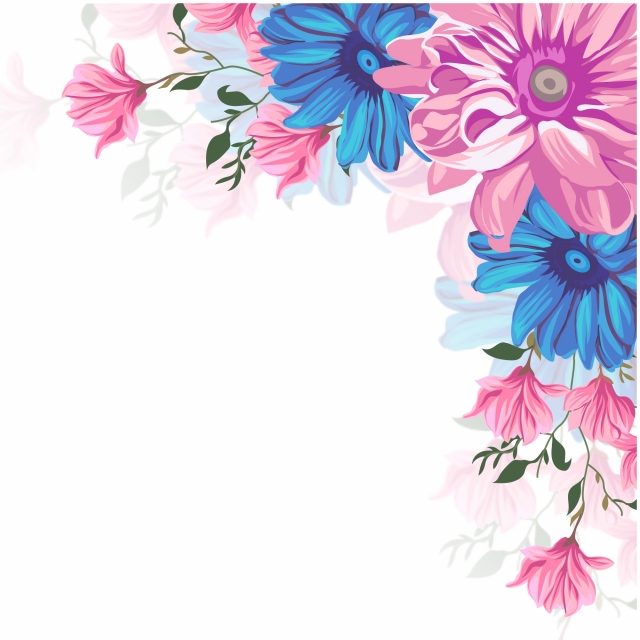 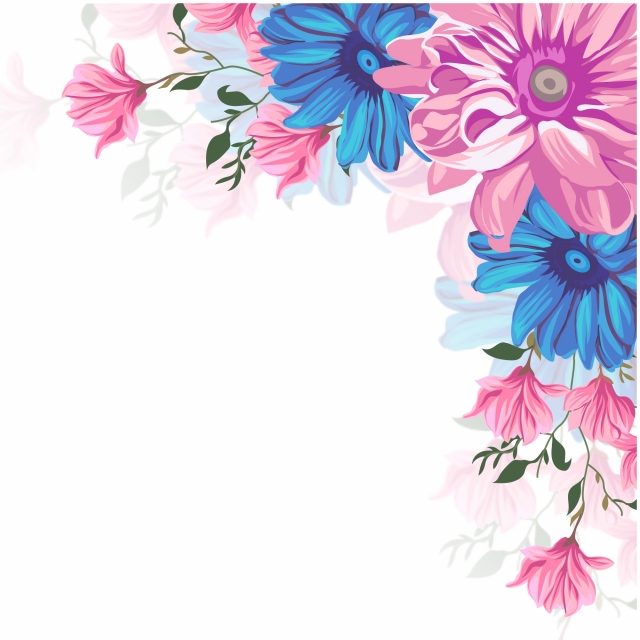 একজন করে সামনে এসে কবিতাটি আবৃত্তি করে শুনাও।
মূল্যায়ন
শিশুদেরকে কবিতাটিও আবৃত্তি করতে দিয়ে মূল্যায়ন করব।
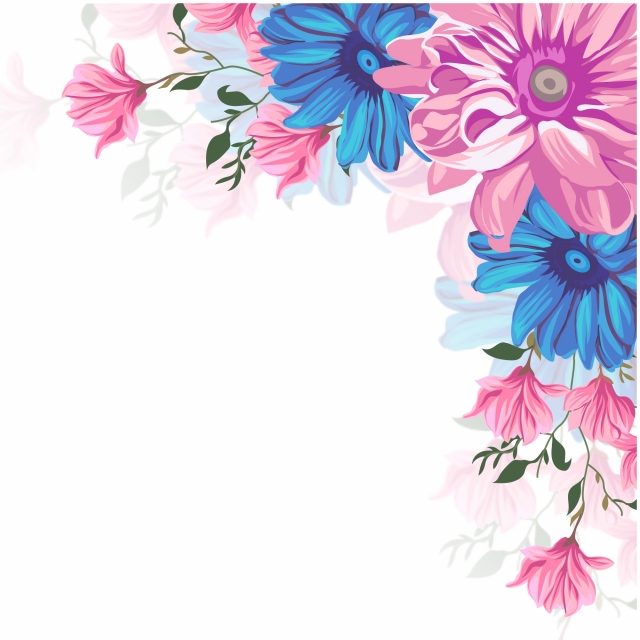 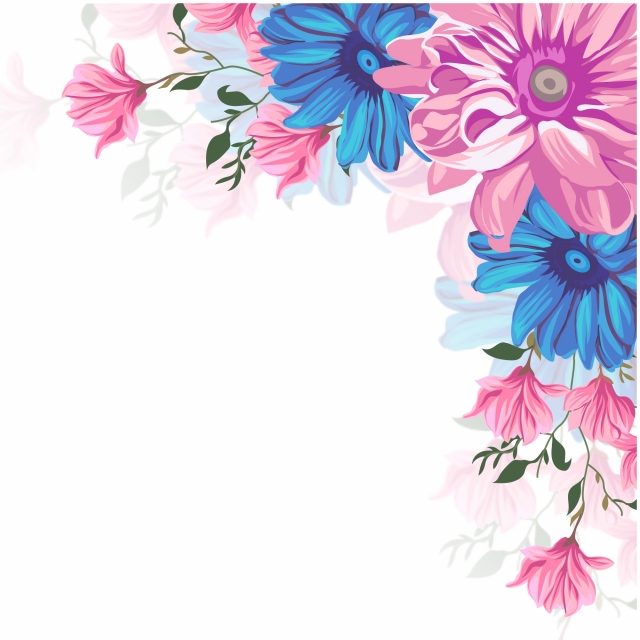 কবিতার সারসংক্ষেপ
কবি শিশুদেরকে মামার বাড়ির মধুর স্মৃতির কথা মনে করিয়ে দিয়ে তাদের কে মামার বাড়ি যাওয়ার জন্য আহবান করছেন। কেননা মামার বাড়িতে সম্পূর্ণ স্বাধীন ভাবে বিচরণ করা যায়।
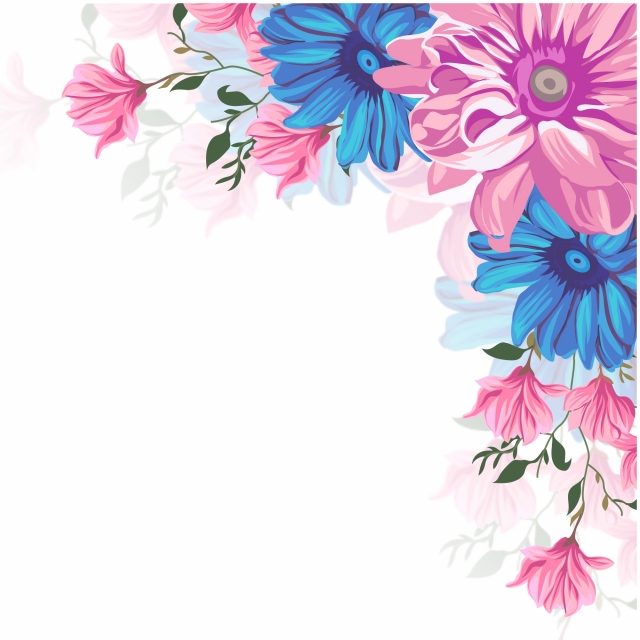 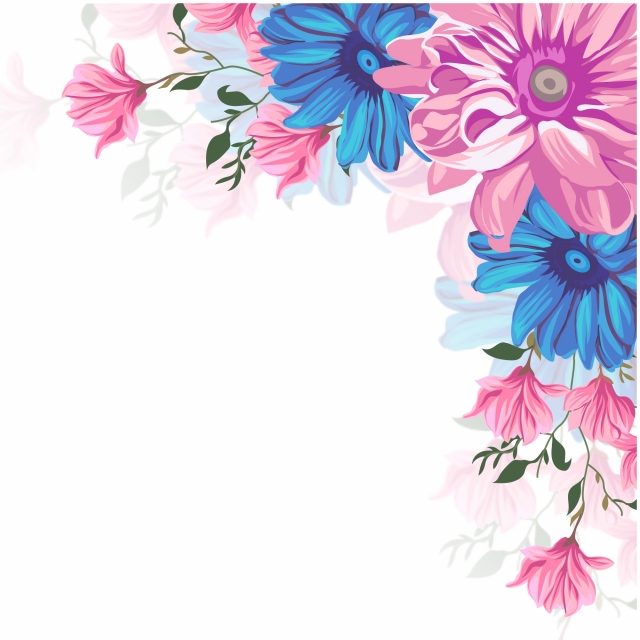 সকলকে ধন্যবাদ
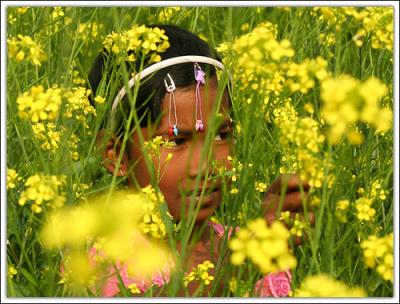 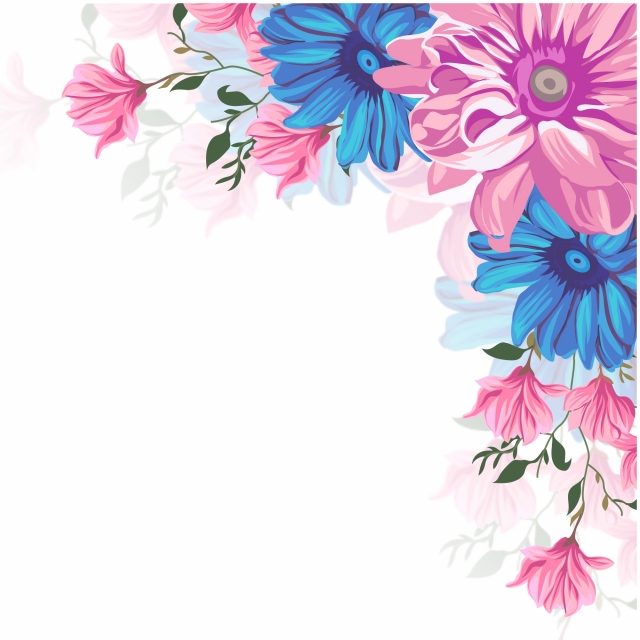 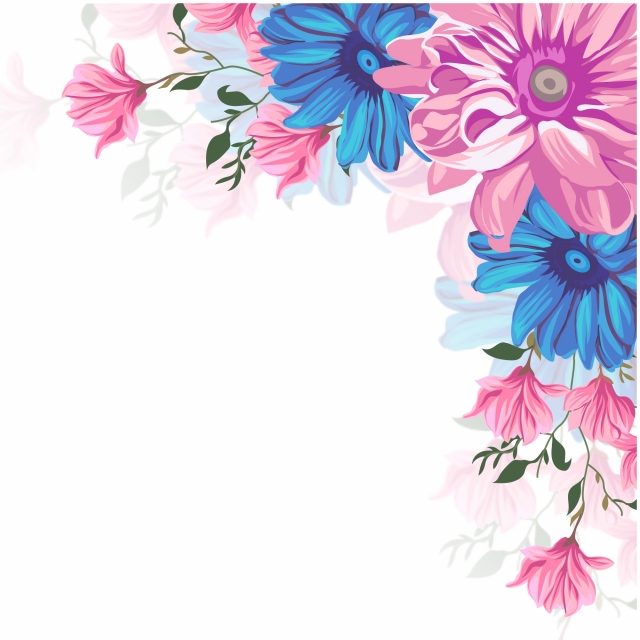